THE LIVE/WORKopportunity
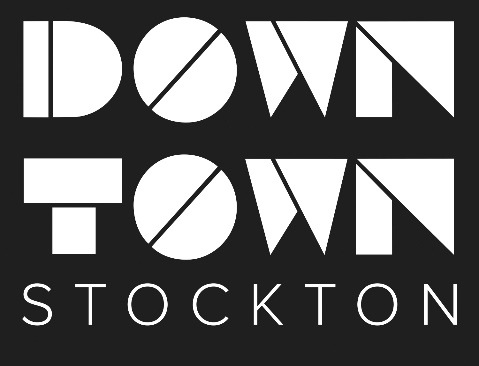 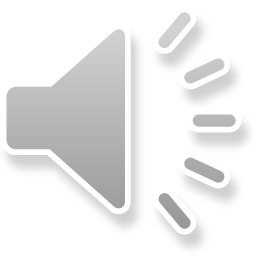 BLUEPRINT
PROBLEM
LIVE/WORK OPPORTUNITY
LIVE/WORK DEFINED
LIVE/WORK DEV. PROCESS
TIPS
HELPFUL CONTACTS
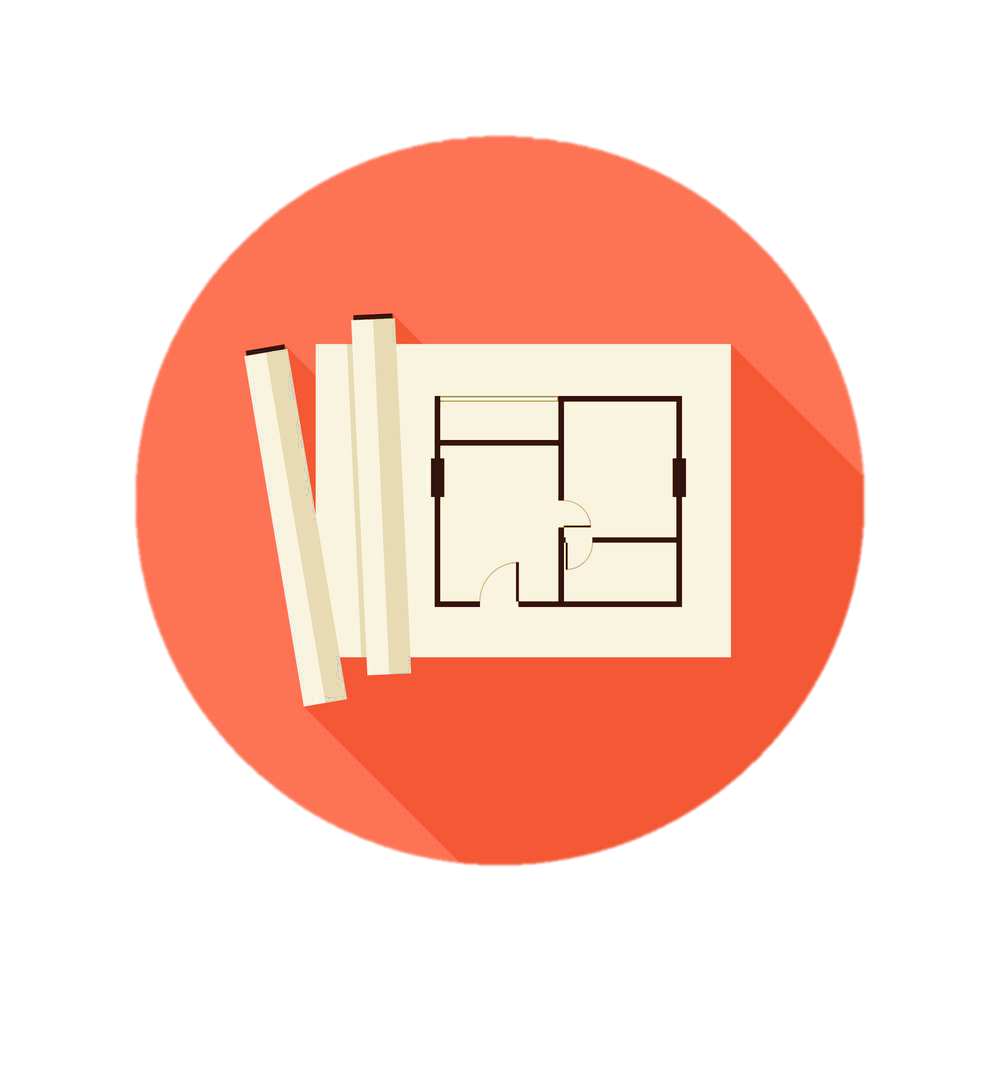 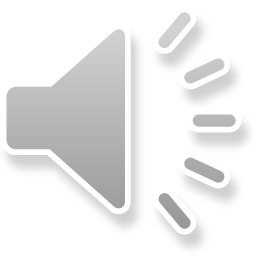 [Speaker Notes: Abundance of office space in downtown.
Vancancies.]
PROBLEM: OFFICE SPACE
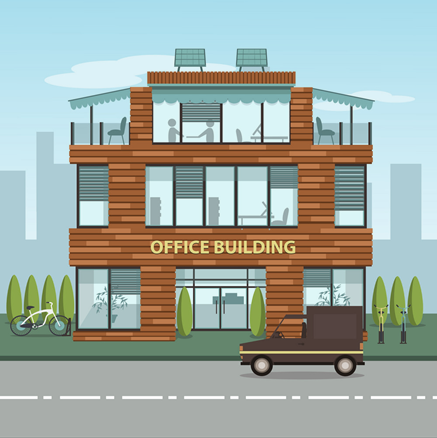 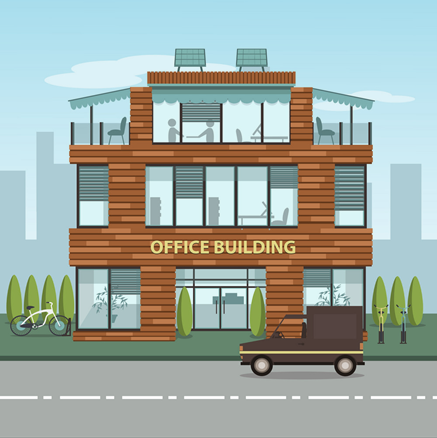 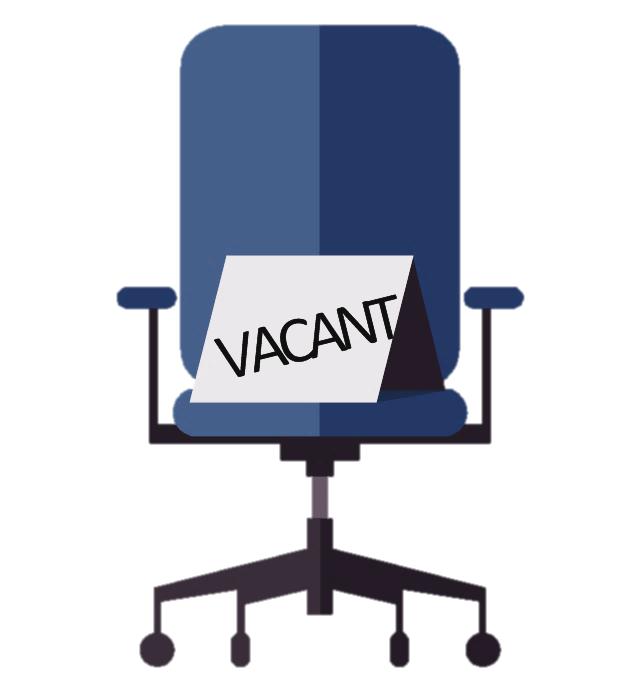 (-$$$$)
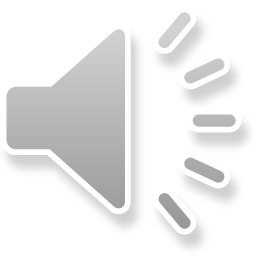 [Speaker Notes: Abundance of office space in downtown.
Vancancies.]
OPPORTUNITY:LIVE/WORK SPACE
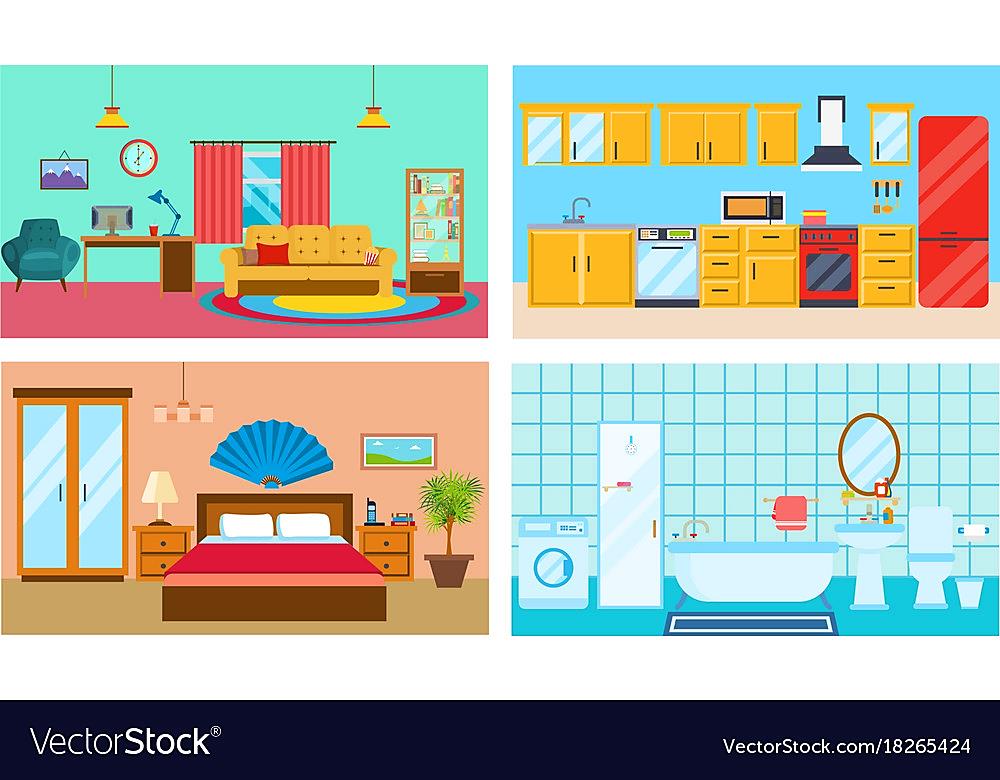 $$$
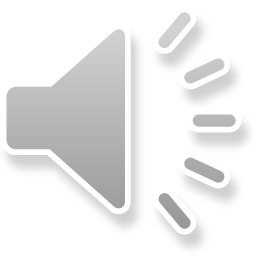 [Speaker Notes: $$$ - it will bring people to live downtown which will create the opportunity for more dollars to be spent here. Additionally, the work part will bring more dollars downtown]
WHAT IS LIVE/WORK?
WORK
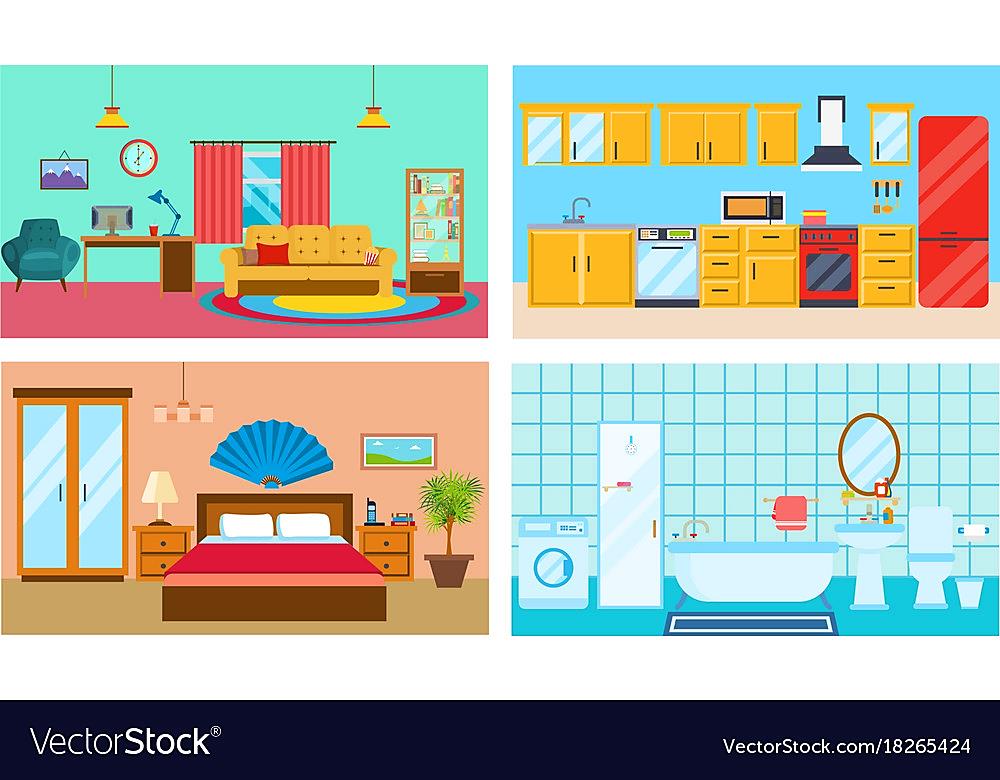 LIVE
Dual-purpose residential/work building where artists/other professionals both live and work
MAX 3,000 sqft./unit
MAX of 50% (MAX 1,500 sqft) can be non-residential
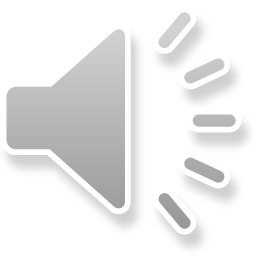 WHO CAN USE LIVE/WORK?
For renters OR owners
For artists, crafts-persons, self-employed consultants, small cottage industries 
 TIP! For live/work spaces, businesses do not need to acquire a home occupation permit
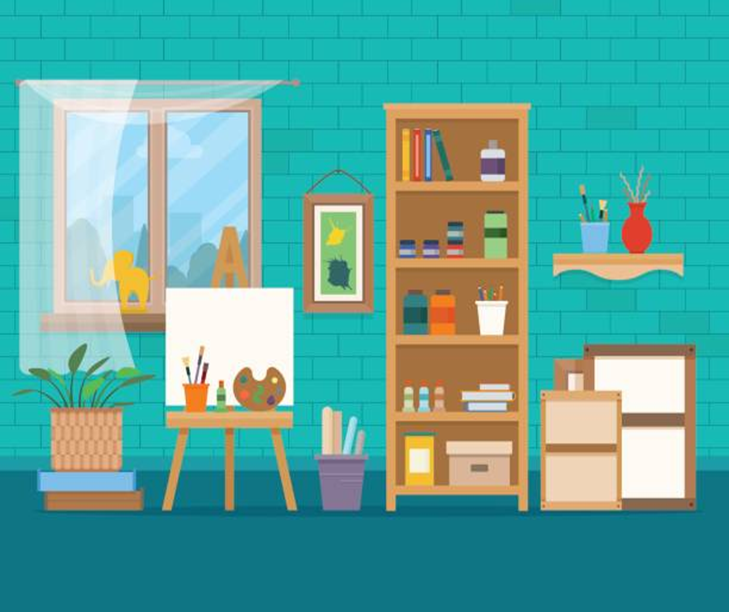 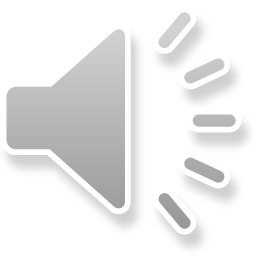 WHO CAN USE LIVE/WORK?
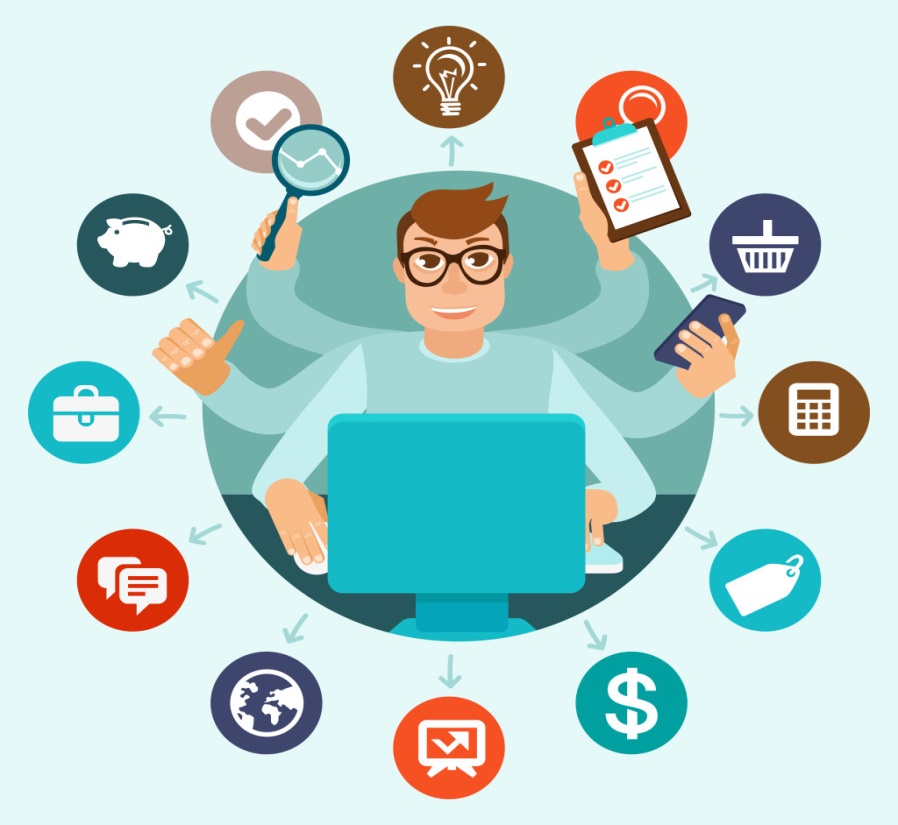 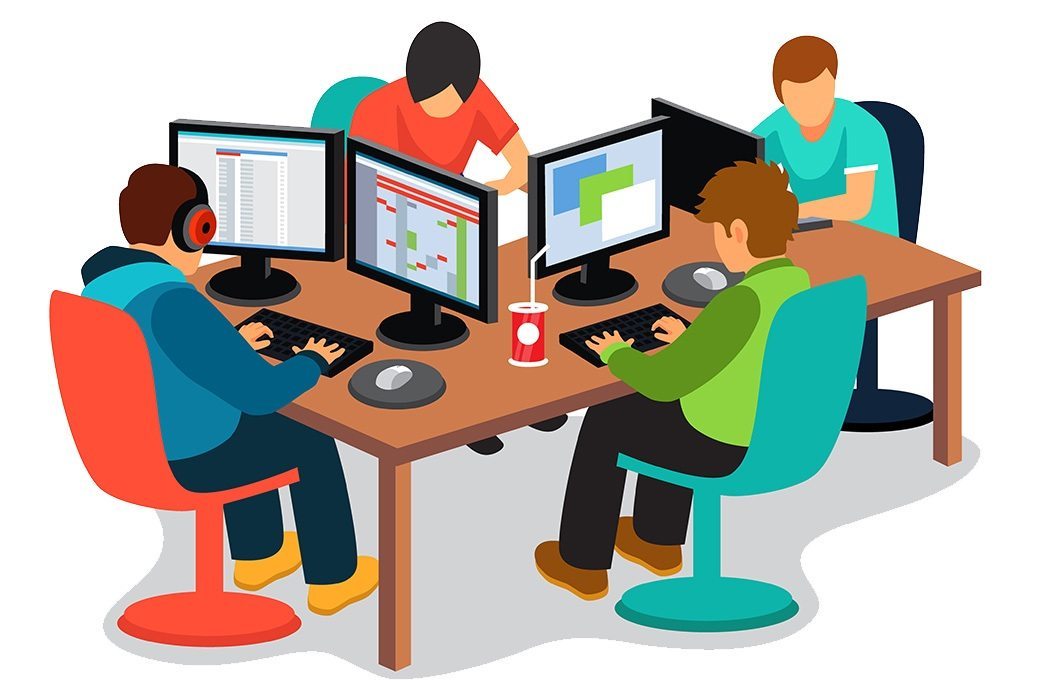 Can be self-employed OR people living and working as a group
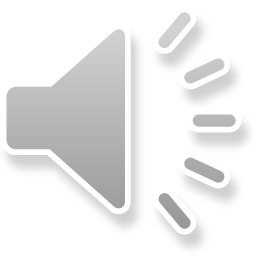 HOW IS LIVE/WORK USED?
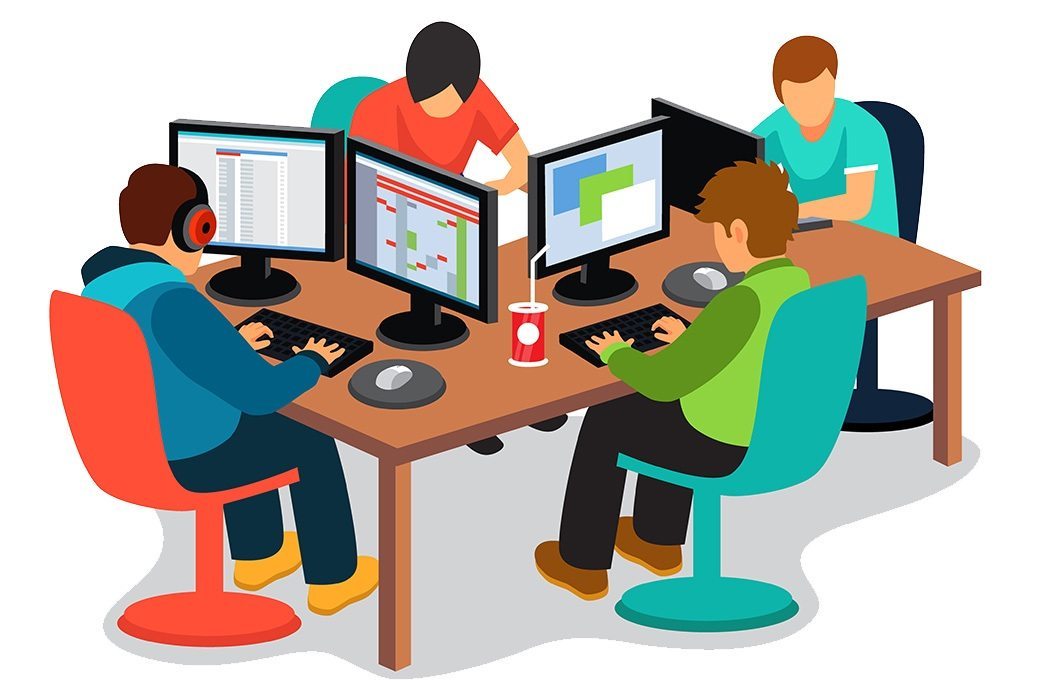 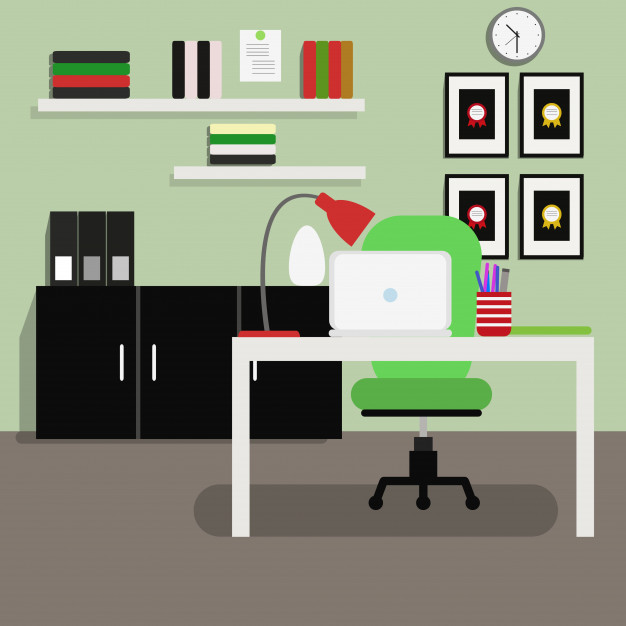 Shared workspace and/or equipment                                                                                 related to their activities
OR
Individually-owned equipment 
       inside their private living quarters
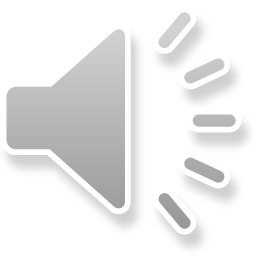 WHERE IS LIVE/WORK ALLOWED?
Allowed in the following zones:
Commercial Office (CO)
Commercial Neighborhood (CN)
Commercial General (CG)
Commercial Downtown (CD)
Light/Limited Industrial (IL)
Check City of Stockton’s Landmaster site to      determine your zone
 TIP! Allowed on 1st, 2nd, and 3rd floors without a Use Permit
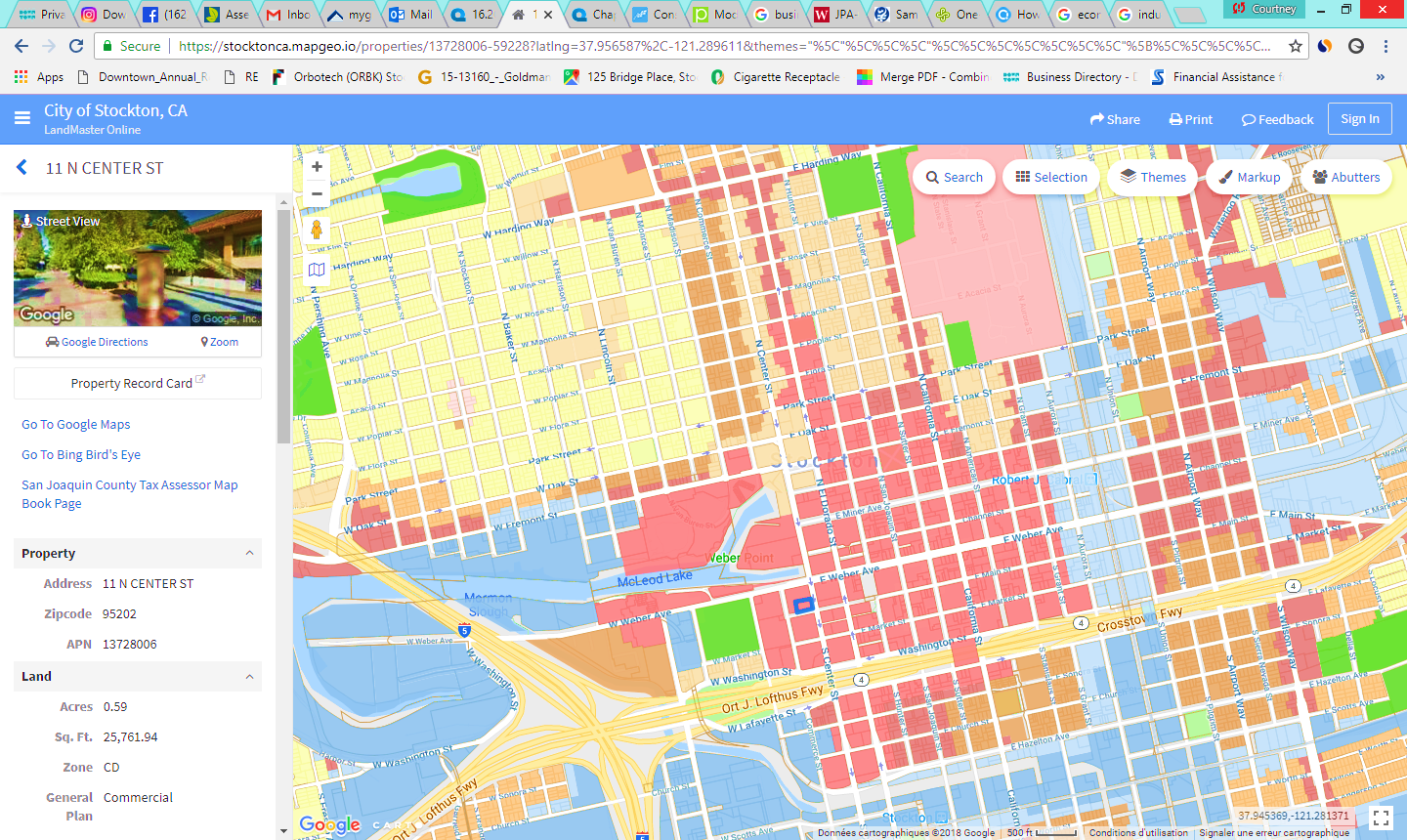 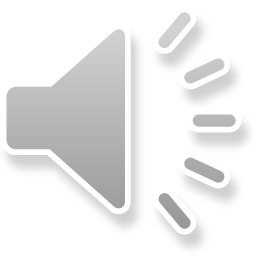 [Speaker Notes: Red = Commercial Downtown
Blue = General Industrial
Light Blue = Light/Limited Industrial
Green = Public Facilities
Brown = High-Density Residential
Tan = Commercial Office
Purple Brown = General Commercial
Residential is a “By Right” use.]
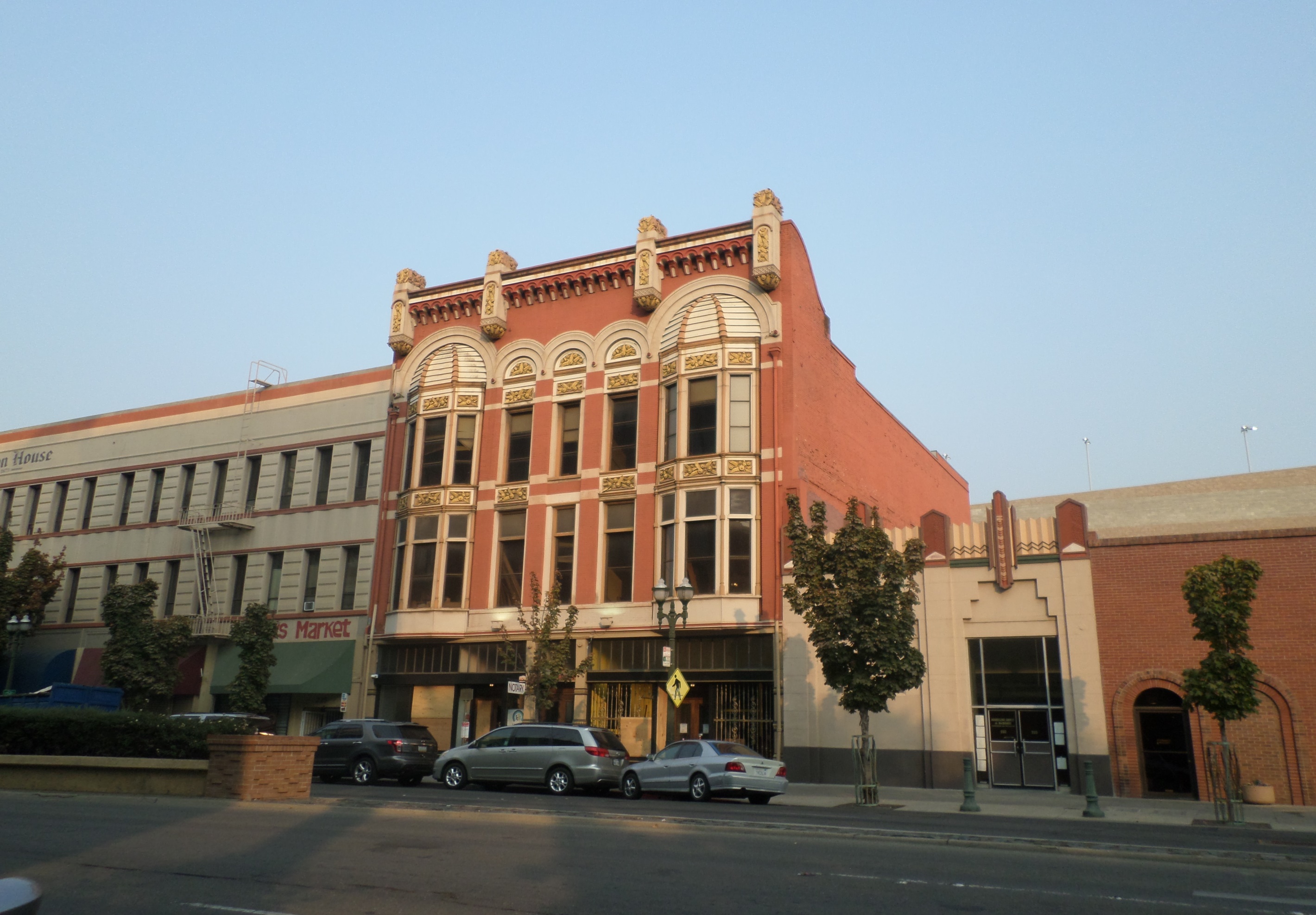 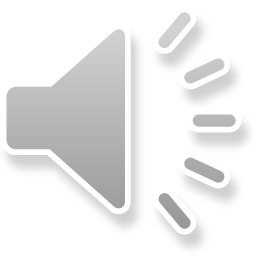 231 E. Weber
[Speaker Notes: Spaces coming soon!]
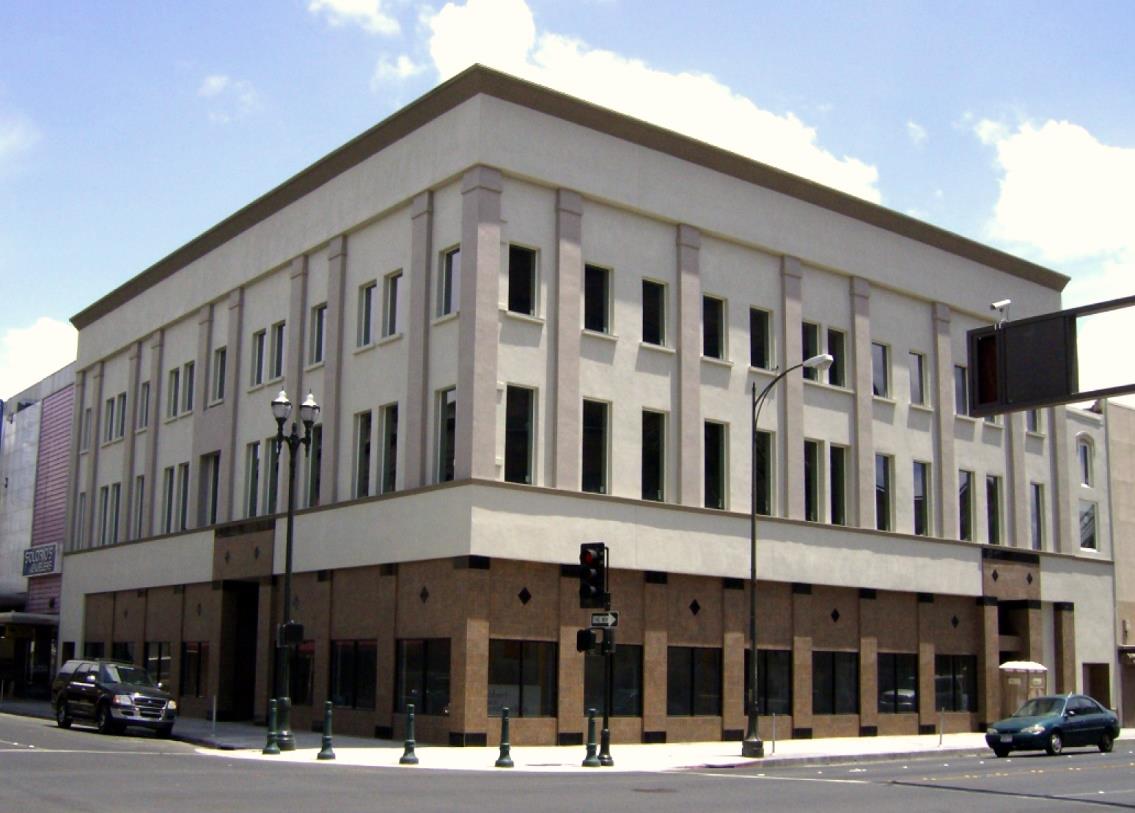 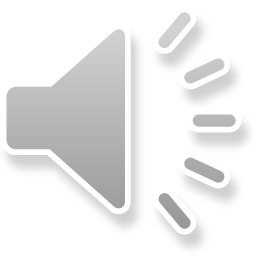 500 E. Main
HOW DO I GET STARTED?
1
4
2
8
3
5
6
7
Contact planning to: 
Determine that LIVE/WORK  is allowed in your zone 
Determine permit req.  changes
3. Complete Building Permit App.* 
SJ Air Pollution Control            District Compliance     Questionnaire
Environmental Health        Hazardous Materials          Disclosure
Non-residential                Accessibility Upgrade Requirements
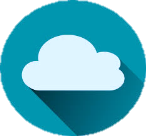 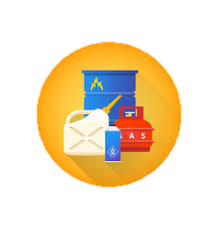 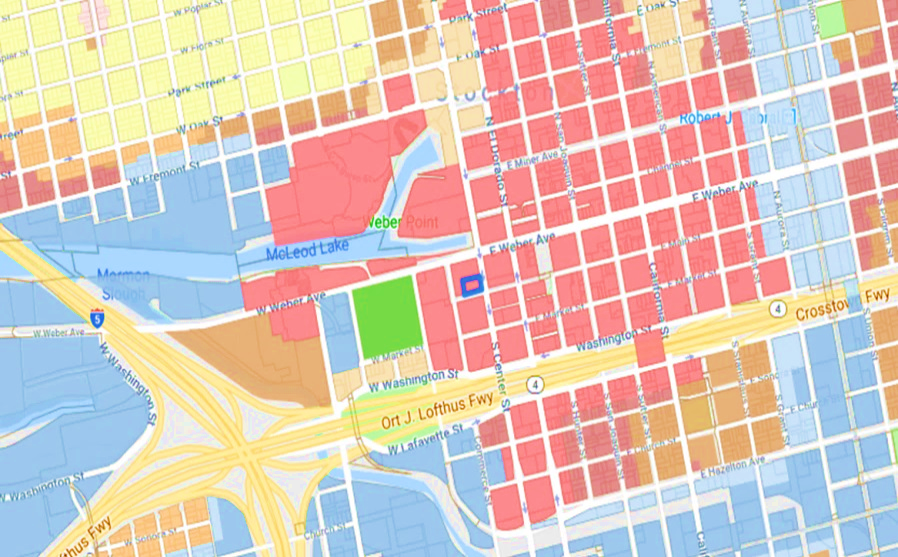 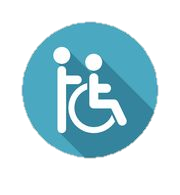 X 4
                                                                          
                                                                    X  1
X  5                                         
                                                                          
 OR
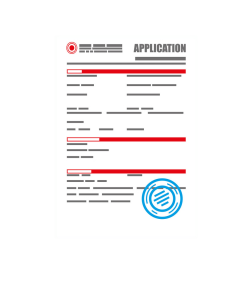 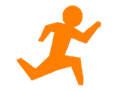 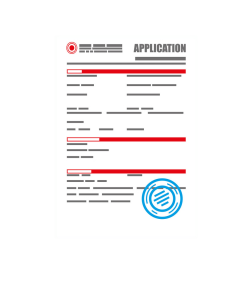 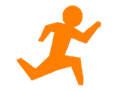 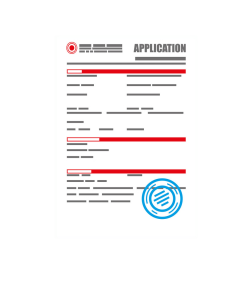 2. Schedule an optional Economic Review Committee (ERC) meeting
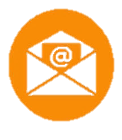 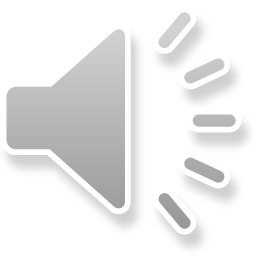 [Speaker Notes: Red = Commercial Downtown
Blue = General Industrial
Light Blue = Light/Limited Industrial
Green = Public Facilities
Brown = High-Density Residential
Tan = Office Commercial
Darker Brown = General Commercial

NOT REQUIRED – 
FEMA Flood and COS 200 year flood (unless new build)
Truss layout (unless modifying the roof)


Non-residential space must be on the main floor
No more than 5 non-residential workers can be in the non-residential space at one time
There must be accessible restrooms/plumbing for the non-residential area
Live/work spaces must be equipped with fire sprinklers and fire alarms
There must be adequate fire separation between each live/work unit
http://www.stocktongov.com/files/RequirementsPriorBuildingPermit.pdf]
HOW DO I GET STARTED?
1
4
1
2
3
5
6
7
8
5. Begin construction/
renovations
6. Vet potential tenants
4. Receive feedback from city deps.         (20 – 45 days)
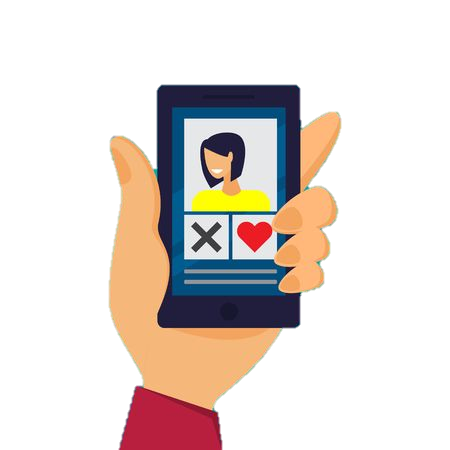 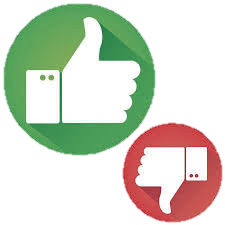 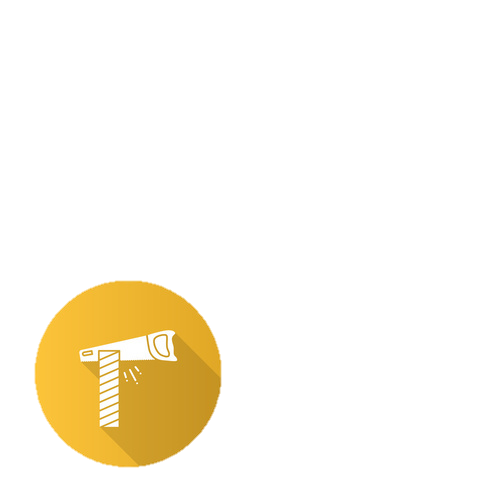 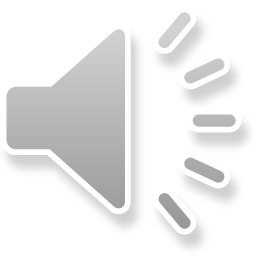 [Speaker Notes: Red = Commercial Downtown
Blue = General Industrial
Light Blue = Light/Limited Industrial
Green = Public Facilities
Brown = High-Density Residential
Tan = Office Commercial
Darker Brown = General Commercial

NOT REQUIRED – 
FEMA Flood and COS 200 year flood (unless new build)
Truss layout (unless modifying the roof)


Non-residential space must be on the main floor
No more than 5 non-residential workers can be in the non-residential space at one time
There must be accessible restrooms/plumbing for the non-residential area
Live/work spaces must be equipped with fire sprinklers and fire alarms
There must be adequate fire separation between each live/work unit
http://www.stocktongov.com/files/RequirementsPriorBuildingPermit.pdf]
HOW DO I GET STARTED?
1
4
1
1
2
3
5
6
7
8
7. Pass final inspection
8. Begin leasing!
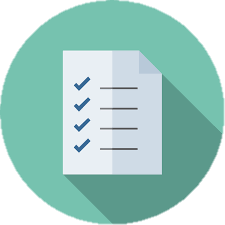 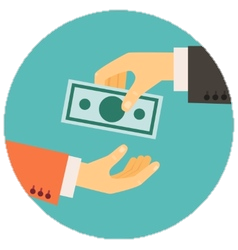 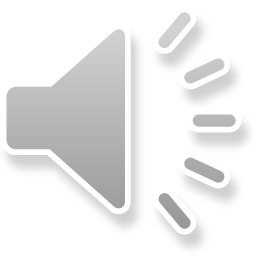 [Speaker Notes: Red = Commercial Downtown
Blue = General Industrial
Light Blue = Light/Limited Industrial
Green = Public Facilities
Brown = High-Density Residential
Tan = Office Commercial
Darker Brown = General Commercial

NOT REQUIRED – 
FEMA Flood and COS 200 year flood (unless new build)
Truss layout (unless modifying the roof)


Non-residential space must be on the main floor
No more than 5 non-residential workers can be in the non-residential space at one time
There must be accessible restrooms/plumbing for the non-residential area
Live/work spaces must be equipped with fire sprinklers and fire alarms
There must be adequate fire separation between each live/work unit
http://www.stocktongov.com/files/RequirementsPriorBuildingPermit.pdf]
TIPS! BUILDING REQUIREMENTS
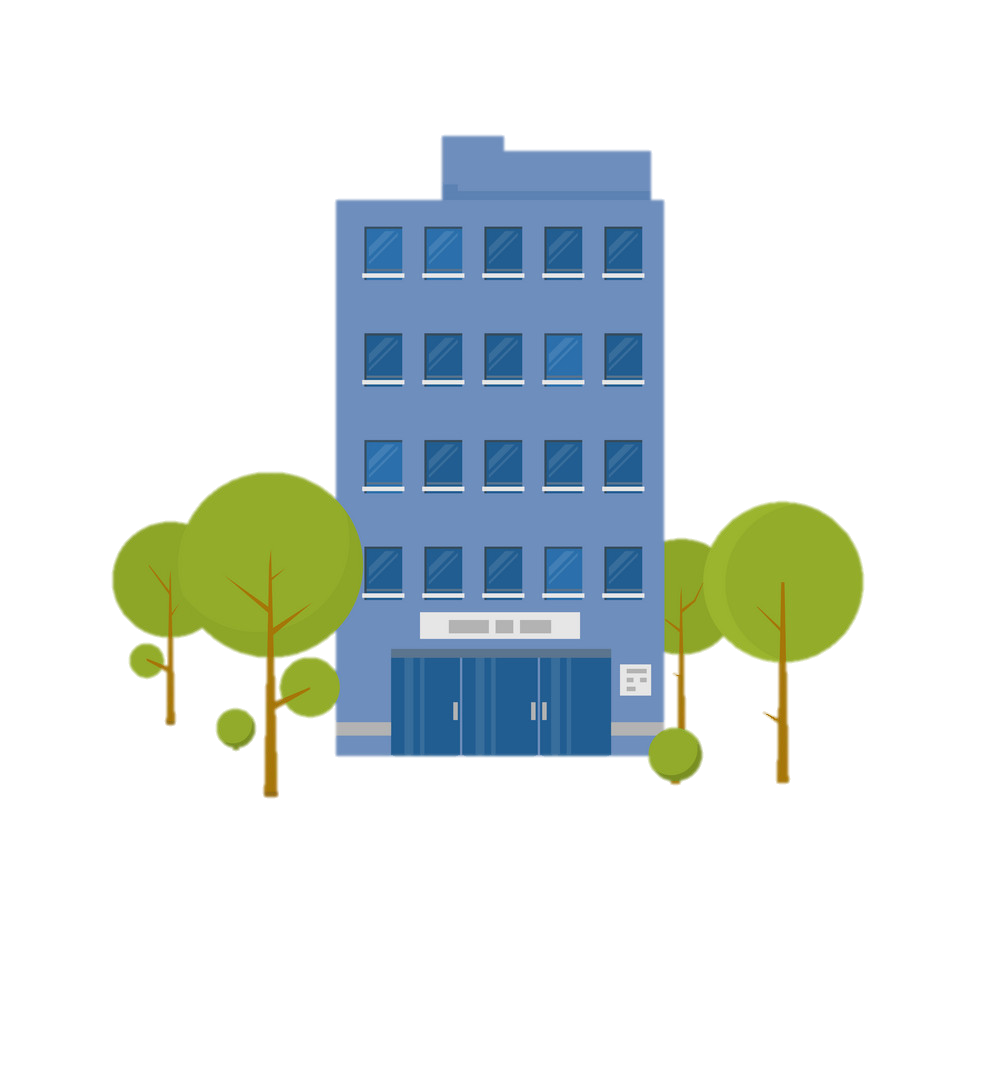 Live/Work spaces must abide by the following codes:
2016 CA Building Code Sec.  419
2016 CA Building Code Sec.  420 
CA Plumbing Code Table 422.1
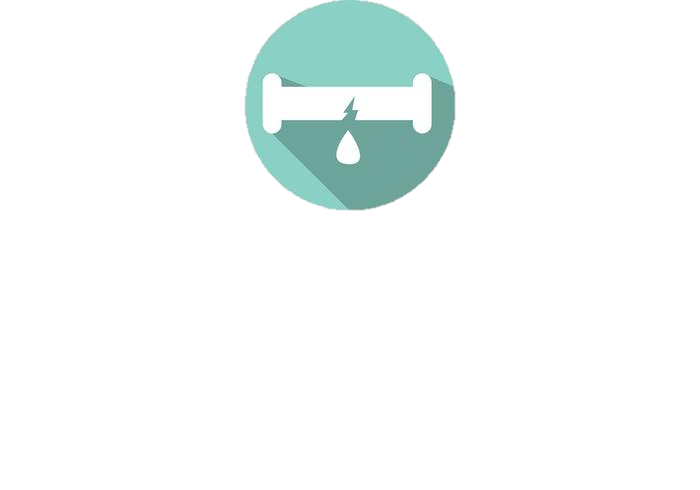 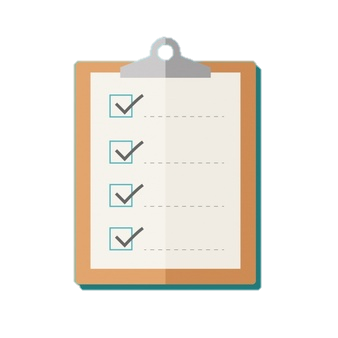 Only < 5 non-residential workers allowed in workspace at once
Non-residential space must have restrooms/plumbing
Live/work spaces must have fire sprinklers & fire alarms
Adequate fire separation required between live/work units
No more than 125’ from farthest project point to safe space outside – must have an emergency exit from rooms to public right-of-way
Dual-paned windows required for energy efficiency (certain exceptions made for historical buildings)
FOR SPECIFIC QUESTIONS, CONTACT:
 RODRIGO  FLORES - CITY PLAN CHECKER  - (209)937-8353
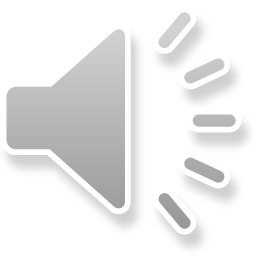 [Speaker Notes: Non-residential space must be on the main floor
No more than 5 non-residential workers can be in the non-residential space at one time
There must be accessible restrooms/plumbing for the non-residential area
Live/work spaces must be equipped with fire sprinklers and fire alarms
There must be adequate fire separation between each live/work unit
http://www.stocktongov.com/files/RequirementsPriorBuildingPermit.pdf]
TIPS! APPROVING TENANTS
Ensure tenants have business licenses
If they do not already have a license, they must apply for  one at the City of Stockton Business License Department
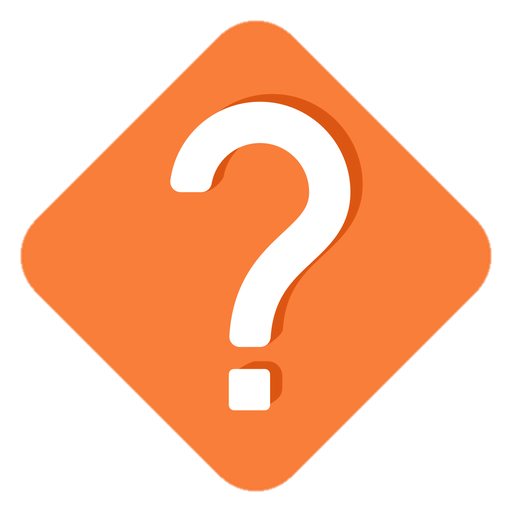 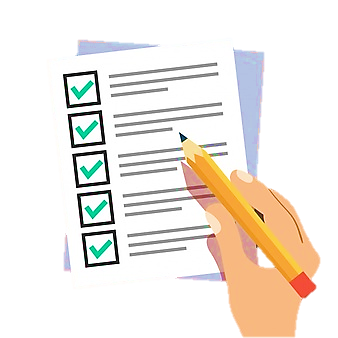 Ensure tenants’ business types are approved in your zone 
Check City’s Development Code   –    Table 2-2
UNSURE IF THE BUSINESS IS APPROVED? 
CONTACT PLANNING DIVISION  (209) 937-8266 OR VISIT  345 N. EL DORADO
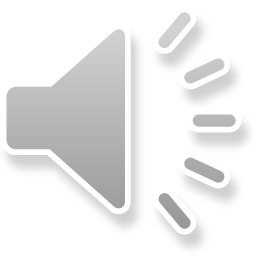 [Speaker Notes: BONUS TIP

Tenants can park in SP+ parking garages for $30/month]
HELPFUL CONTACTS
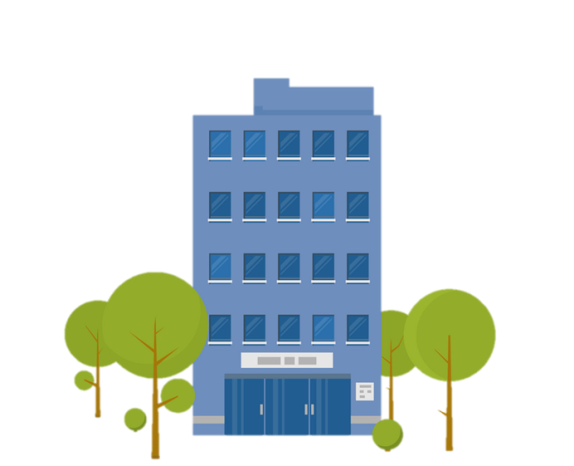 RODRIGO  FLORES - CITY PLAN CHECKER  - (209)937-8353
                               	JOHN SCHWEIGERDT  - DEPUTY BUILD. OFF. - (209)937-8565
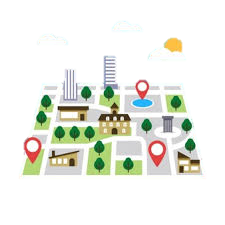 KEVIN COLIN - PLANNING MANAGER -  (209) 937-8446
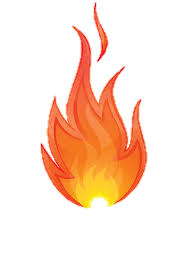 PHIL SIMON - FIRE MARSHAL - (209) 598-8819
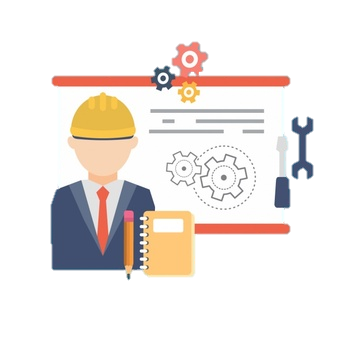 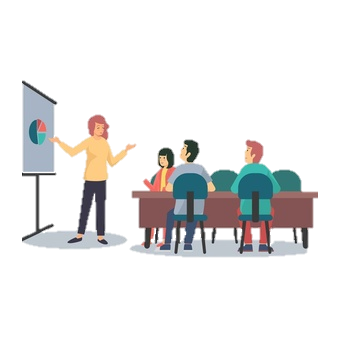 WILLIE WONG - ENG. - (209)937-8126
NICOLE SNYDER - ERC - (209)937-5359
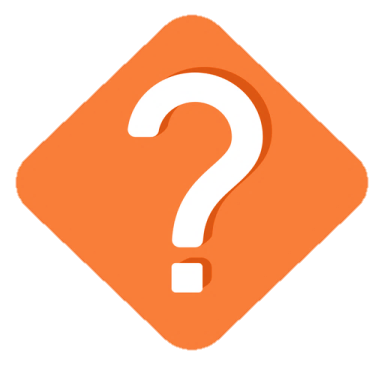 PERMIT DEPARTMENT - (209)937-8266
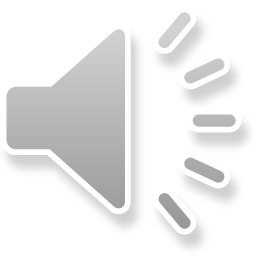 [Speaker Notes: Red = Commercial Downtown
Blue = General Industrial
Light Blue = Light/Limited Industrial
Green = Public Facilities
Brown = High-Density Residential
Tan = Office Commercial
Darker Brown = General Commercial

Non-residential space must be on the main floor
No more than 5 non-residential workers can be in the non-residential space at one time
There must be accessible restrooms/plumbing for the non-residential area
Live/work spaces must be equipped with fire sprinklers and fire alarms
There must be adequate fire separation between each live/work unit
http://www.stocktongov.com/files/RequirementsPriorBuildingPermit.pdf]